Design Methodology
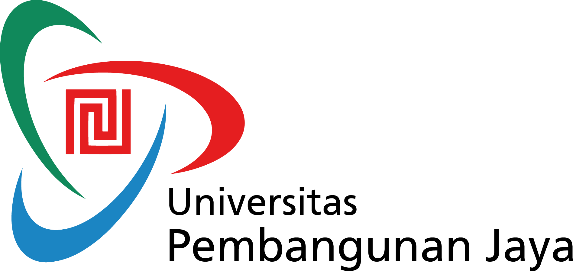 Desi Dwi Kristanto, M.Ds.
Week 9
Qualitative Analysis
Approaches in analysis
Deductive approach
Menggunakan rumusan masalah untuk mengelompokkan data kemudian cari kesamaan dan perbedaannya
Teori umum  data & fakta
Contoh
Semua mahasiswa metodologi bersikap kritis
Idham ialah mahasiswa metodologi
Jadi, Idham bersikap kritis.
Approaches in analysis
Inductive approach
Dilakukan bila penelitian kualitatif menjadi cara utama pengumpulan data
Data & fakta  kesimpulan/teori
Menggunakan framework  yang muncul untuk mengelompokkan data dan mempelajari hubungannya
Generalisasi
Contoh
Joni ialah mahasiswa metodologi
Joni bersikap kritis.
Jadi, semua mahasiswa metodologi bersikap kritis
Poin Penting dalam Menganalisis Data Teks
Inti pesan/konten
Sikap pembicara terhadap pesan/konten
Pesan adalah pendapat pribadi atau pikiran bersama/kelompok
Kondisi terkini atau pengalaman pembicara
Analisis dan Menangani Data Hasil Survei
Validasi data
Pengelompokan hasil survei
coding
standard analysis
ordinal and nominal data analysis
Ordinal misal: skala 1-5
Menulis Kesimpulan yg Efektif
Fokus pada tujuan survei
Buat Sintesis bukan ringkasan
Tata Bahasa akademik + EYD
Obyektif
The Process of Qualitative data analysis
The Process of Qualitative data analysis
Organisasi data
Identifikasi framework
Kelompokkan data sesuai framework
Gunakan framework untuk analisis deskriptif
Second order analysis
1 Organisasi data
Buat transkrip
Terjemahkan data
Data cleaning, 
Pilih yang terpakai, sisanya kesampingkan atau disimpan
Labeling
Structuring
Familiarizing
2 Identifikasi framework
Baca data 
Identify a Framework
Explanatory – berdasarkan rumusan masalah
Exploratory – berdasarkan data
Framework digunakan untuk membuat kerangka pengelompokan data
Framework = Coding plan
3 Kelompokkan data sesuai framework
Pengkodean data
Modifikasi Framework
Gunakan tools untuk entri data (komputer, relaman dll)
4 Gunakan framework untuk analisis deskriptif
Descriptive analysis
Range of responses in categories
Identify recurrent themes



*Stop here if exploratory research
5 Analisis Tahap Lanjut
Pahami konteks data
Kenali pola dalam data
Kenali jenis responden
Search for causality
Identify related themes
Bangun tahapan kejadian
Cari data untuk menjawab rumusan masalah
Bangun hipotesis dan uji hipotesis tersebut
Types of qualitative analysis
Content analysis
Narrative analysis
Discourse analysis
Framework analysis 
Grounded theory
Content analysis
Content analysis is the procedure for the categorization of verbal or behavioural data for the purpose of classification, summarization and tabulation

The content can be analyzed on two levels
Descriptive: What is the data?
Interpretative: what was meant by the data?
Narrative analysis
Narratives are transcribed experiences

Every interview/observation has narrative aspect-the researcher has to sort-out and reflect up on them, enhance them, and present them in a revised shape to the reader

The core activity in narrative analysis is to reformulate stories presented by people in different contexts and based on their different experiences
Discourse analysis
A method of analyzing a naturally occurring talk (spoken interaction) and all types of written texts

Focus on ordinary people method of producing and making sense of everyday social life: How language is used in everyday situations?
Sometimes people express themselves in a simple and straightforward way
Sometimes people express themselves vaguely and indirectly
Analyst must refer to the context when interpreting the message as the same phenomenon can be described in a number of different ways depending on context
Framework Analysis
Familiarization: Transcribing & reading the data
Identifying a thematic framework: Initial coding framework which is developed both from a priori issues and from emergent issues
Coding: Using numerical or textual codes to identify specific piece of data which correspond to different themes
Charting: Charts created using headings from thematic framework (can be thematic or by case)
Mapping and interpretation: Searching for patterns, associations, concepts and explanations in the data
Grounded Theory
Analytic induction
Starts with an examination of a single case from a ‘pre-defined’ population in order to formulate a general statement about a population, a concept or a hypothesis
Then the analyst examines another case to see whether it fits the statement
If it does, a further case is selected
If it doesn’t fit there are two options
Either the statement is changed to fit both cases or the definition of the population is changed in such a way that the case is no longer a member of the newly defined population
Grounded Theory
Metodologi penelitian kualitatif yang menekankan penemuan teori dari data observasi empirik di lapangan dengan metoda 
induktif (menemukan teori dari sejumlah data), 
generatif yaitu penemuan atau konstruksi teori menggunakan data sebagai evidensi, 
konstruktif menemukan konstruksi teori atau kategori lewat analisis dan proses mengabstraksi, 
subyektif yaitu merekonstruksi penafsiran dan pemaknaan hasil penelitian berdasarkan konseptualisasi masyarakat yang dijadikan subyek studi
Grounded Theory
Then another case is selected and the process continues 
In such a way one should be able to arrive at a statement that fits all cases of a population-as-defined
This method is only for limited set of analytic problems: those that can be solved with some general overall statement
Strategies for analyzing observations
Chronology: describe what was observed chronologically overtime, to tell the story from the beginning to the end
Key events: describing critical incidents or major events, not necessarily in order of occurrence but in order of importance
Various settings: describe various places, sites, settings, or locations in which events/behaviours of interest happen
People: describing individuals or groups involved in the events
Process: describing important processes (e.g. Control, recruitment, decision-making, socialization, communication)
Issues: Illuminating key issues –how did participants change
Quality in Qualitative studies